SỐ HỌC 6
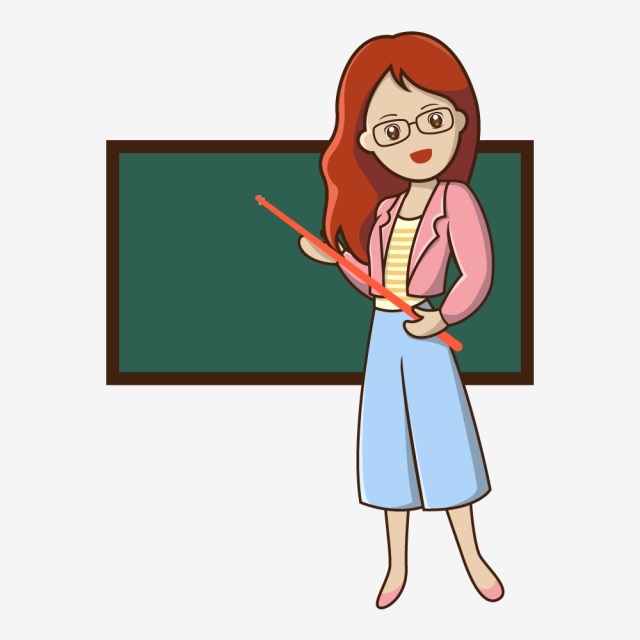 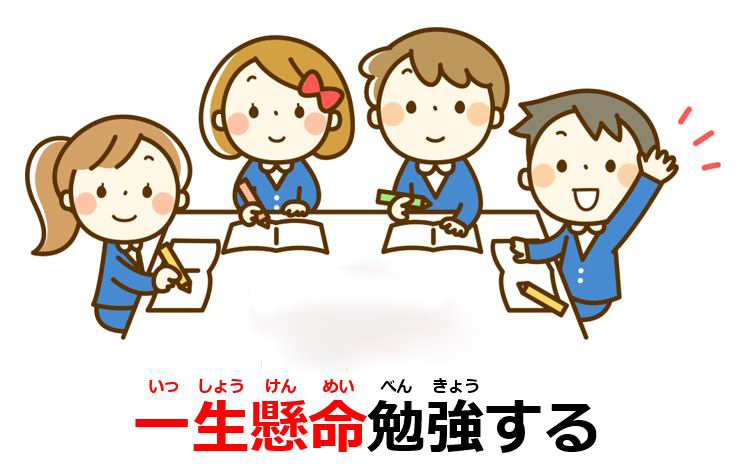 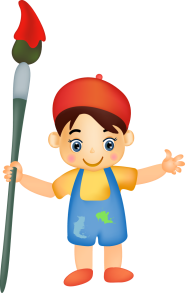 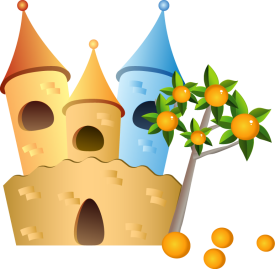 KHỞI ĐỘNG
Cho 
T = 11 x ( 2001+ 2003+ 2007+ 2009) + 89 x (2001+ 2003+ 2007+ 2009).
Có cách nào tính nhanh giá trị của biểu thức T không?
Biểu thức T có những phép toán nào?
CHƯƠNG I. SỐ TỰ NHIÊN
Bài 3: CÁC PHÉP TÍNH TRONG TẬP HỢP 
SỐ TỰ NHIÊN
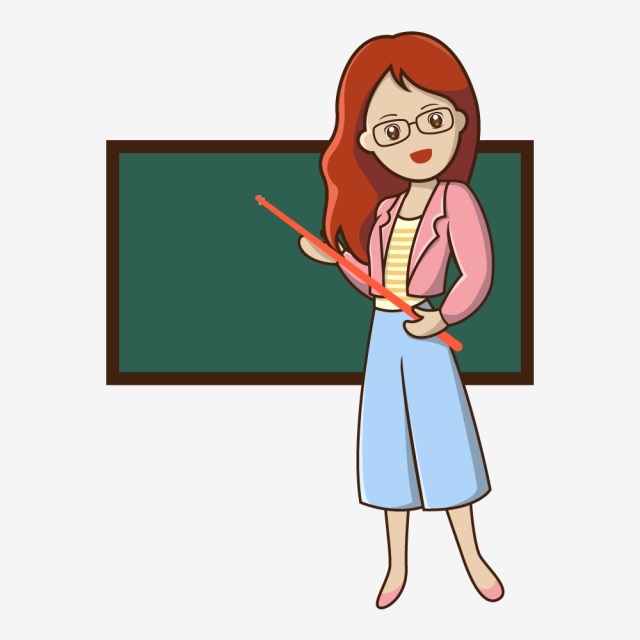 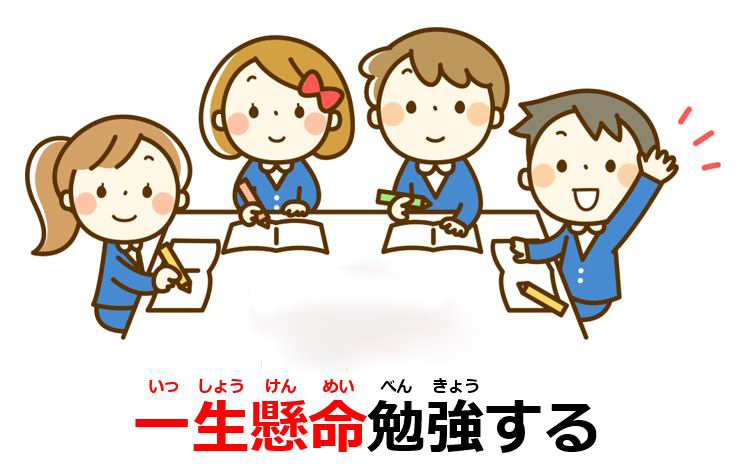 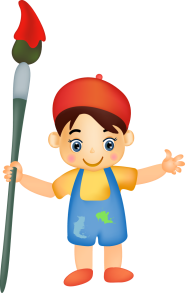 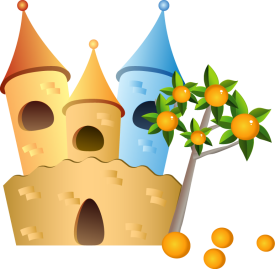 Bài 3: CÁC PHÉP TÍNH TRONG TẬP HỢP SỐ TỰ NHIÊN
1. Phép cộng và phép nhân
An có 100 000 đồng để mua đồ dùng học tập. An đã mua 5 quyển vở, 6 cái 
bút bi và 2 cái bút chì. Biết rằng mỗi quyển vở có giá 6 000 đồng, mỗi cái bút 
bi hoặc bút chì có giá 5000 đồng. Hỏi An còn lại bao nhiêu tiền?
Thực hành 1
Tóm tắt :
2
Số lượng
5
6
Giá tiền
6 000
5 000
5 000
Số tiền
10 000
30 000
30 000
Giải:
Số tiền mà An đã mua vở, bút bi và bút chì là:
 5 x 6000 + 6 x 5000 + 2 x 5000 = 70000 (đồng)
Số tiền còn lại là: 
100000 – 70000  = 30000 (đồng)
Hoạt động trong 1 phút
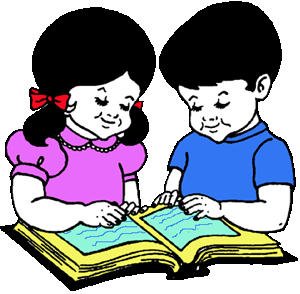 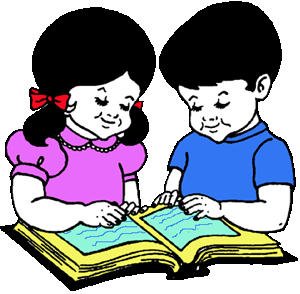 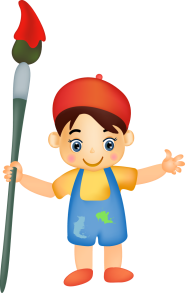 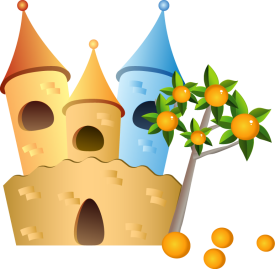 Bài 3: CÁC PHÉP TÍNH TRONG TẬP HỢP SỐ TỰ NHIÊN
1. Phép cộng và phép nhân
An có 100 000 đồng để mua đồ dùng học tập. An đã mua 5 quyển vở, 6 cái bút bi và 2 cái bút chì. Biết rằng mỗi quyển vở có giá 6 000 đồng, mỗi cái bút bi hoặc bút chì có giá 5000 đồng. Hỏi An còn lại bao nhiêu tiền?
Thực hành 1
Giải:
Số tiền mà An đã mua vở, bút bi và bút chì là:
 5  x  6 000 + 6 x 5 000 + 2 x 5 000 = 70 000 (đồng)
Số tiền còn lại là: 
100 000 – 70 000  = 30 000 (đồng)
Cách 1
Cách 2
Giải
Số tiền An còn lại là:
100 000 – (5  x  6 000 + 6 x 5 000 + 2 x 5 000) = 30 000 (đồng)
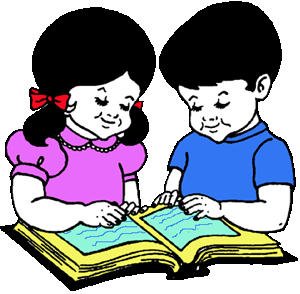 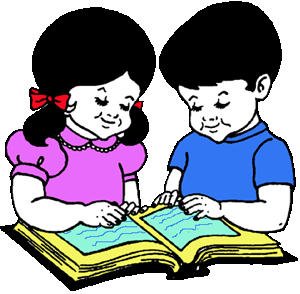 Bài 3: CÁC PHÉP TÍNH TRONG TẬP HỢP SỐ TỰ NHIÊN
1. Phép cộng và phép nhân
Phép cộng (+) và phép nhân ( x ) các số tự nhiên đã được biết ở Tiểu học.
Tổng của 2 số tự nhiên
a       +      b    =      c



.
(Tổng)
(Số hạng)
(Số hạng)
Tích của 2 số tự nhiên
a       x      b    =      c



.
(Tích)
(Thừa số)
(Thừa số)
Bài 3: CÁC PHÉP TÍNH TRONG TẬP HỢP SỐ TỰ NHIÊN
1. Phép cộng và phép nhân
a       +      b    =      c



.
(Số hạng)
(Số hạng)
(Tổng)
a       x      b    =      c



.
(Thừa số)
(Thừa số)
(Tích)
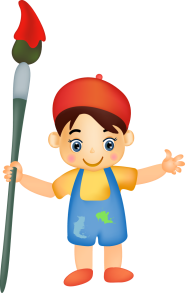 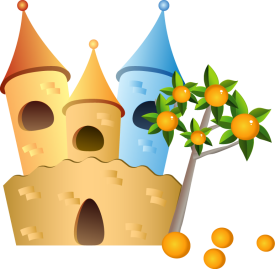 Bài 3: CÁC PHÉP TÍNH TRONG TẬP HỢP SỐ TỰ NHIÊN
1. Phép cộng và phép nhân:
1 890 + 72 645 = 74 535
Đúng
Chú ý:
+ Trong một tích mà các thừa số đều bằng chữ hoặc chỉ có một thừa số bằng số, ta có thể không viết dấu nhân ở giữa các thừa số.
Tổng
Số hạng
Đúng
363 × 2 018 = 732 534
+ Dấu "x" trong tích các số cũng có thể thay bằng dấu "."
Tích
Thừa số
Ví dụ:
a x b
=  a . b
= ab
6 x a x b
= 6 . a . b
= 6ab
363  x  2018
= 363 . 2018
Bài 3: CÁC PHÉP TÍNH TRONG TẬP HỢP SỐ TỰ NHIÊN
1. Phép cộng và phép nhân
a       +      b    =      c



.
(Số hạng)
(Số hạng)
(Tổng)
a       x      b    =      c



.
(Thừa số)
(Thừa số)
(Tích)
Cách ghi:
a x b
=  a . b
= ab
6 x a x b
= 6 . a . b
= 6ab
363  x  2018
= 363 . 2018
Bài 3: CÁC PHÉP TÍNH TRONG TẬP HỢP SỐ TỰ NHIÊN
2. Tính chất của phép cộng và phép nhân số tự nhiên:
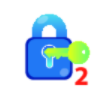 Tính chất Giao hoán
=
=
và
và
b) 17 . 23       23 . 17
a) 17 + 23         23 + 17
Tính chất Giao hoán của phép nhân
Tính chất Giao hoán của phép cộng
a . b = b . a
a  +  b = b  +  a
Tính chất Kết hợp
và
=
d) ( 5 . 6 ) . 3         5 . ( 6 . 3 )
và
c) (12  +  28 ) + 10        12 + ( 28 + 10 )
=
Tính chất kết hợp của phép nhân
Tính chất kết hợp của phép cộng
(a . b) . c = a . ( b . c)
(a + b) + c = a + (b + c)
Tính chất phân phối của phép nhân đối với phép cộng
e) 23 . (43 + 17)        23 . 43 +  23 . 17
và
=
Tính chất phân phối của phép nhân đối với phép cộng
a . ( b + c ) = a . b + a . c
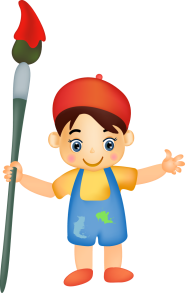 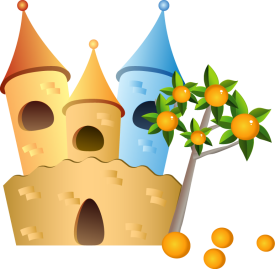 Bài 3: CÁC PHÉP TÍNH TRONG TẬP HỢP SỐ TỰ NHIÊN
2. Tính chất của phép cộng và phép nhân số tự nhiên:
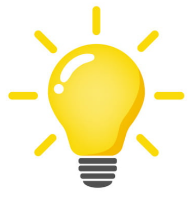 (Tính chất: Sgk/ 14)
Tính chất Giao hoán
a  +  b = b  +  a
a . b = b . a
Tính chất Kết hợp
(a + b) + c = a + (b + c)
(a . b) . c = a . ( b . c)
Tính chất phân phối của phép nhân đối với phép cộng
a . ( b + c ) = a . b + a . c
Tính chất cộng với số 0, nhân với số 1:
a  + 0 = a
a  .  1 = a
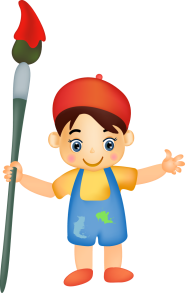 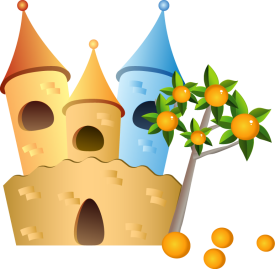 Bài 3: CÁC PHÉP TÍNH TRONG TẬP HỢP SỐ TỰ NHIÊN
2. Tính chất của phép cộng và phép nhân số tự nhiên:
Có thể thực hiện phép tính sau như thế nào cho hợp lí?
Thực hành 2
T = 11 . ( 1 + 3 + 7 + 9) + 89 . (1 + 3 + 7 + 9)
T = (1 + 3 + 7 + 9) . (11+ 89)
T = 20 . 100 
T = 2000
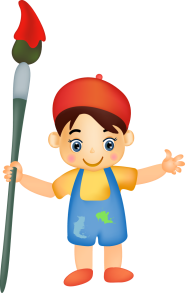 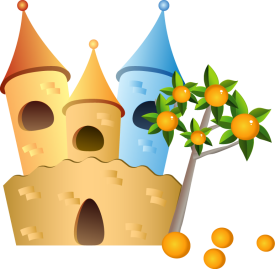 KHỞI ĐỘNG
T = 11 x ( 2001+ 2003+ 2007+ 2009) + 89 x (2001 + 2003 + 2007+ 2009).
T = 11 . ( 2001 + 2003 + 2007+ 2009) + 89 . (2001 + 2003 + 2007 + 2009).
T = ( 2001+ 2003+ 2007+ 2009) .  ( 11 + 89 )
Có cách nào tính nhanh giá trị của biểu thức T không?
T = 8020 .  100
T = 802 000
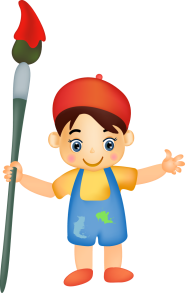 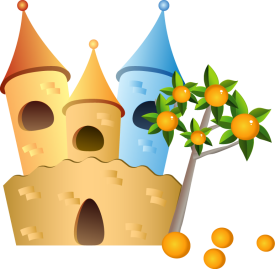 Bài 3: CÁC PHÉP TÍNH TRONG TẬP HỢP SỐ TỰ NHIÊN
2. Tính chất của phép cộng và phép nhân số tự nhiên:
Có thể thực hiện phép tính sau như thế nào cho hợp lí?
Thực hành 2
T = 11 . ( 1 + 3 + 7 + 9) + 89 . (1 + 3 + 7 + 9)
T = (1 + 3 + 7 + 9) . (11+ 89)
T = 20 . 100 
T = 2000
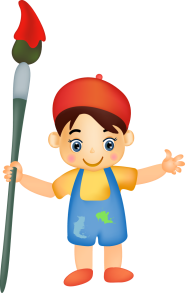 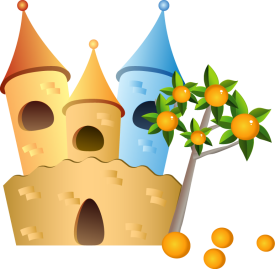 Bài 3: CÁC PHÉP TÍNH TRONG TẬP HỢP SỐ TỰ NHIÊN
2. Tính chất của phép cộng và phép nhân số tự nhiên:
Có thể thực hiện phép tính sau như thế nào cho hợp lí?
Thực hành 2
T = 11 . ( 1 + 3 + 7 + 9) + 89 . (1 + 3 + 7 + 9)
T = (1 + 3 + 7 + 9) . (11+ 89)
T = 20 . 100 
T = 2000
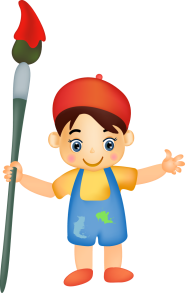 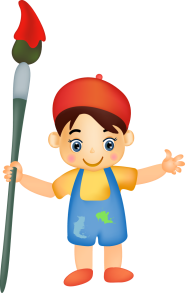 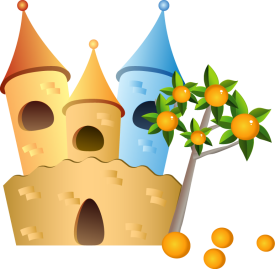 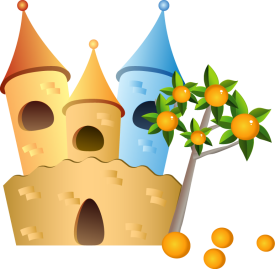 Bài 3: CÁC PHÉP TÍNH TRONG TẬP HỢP SỐ TỰ NHIÊN
3. Phép trừ và phép chia hết:
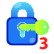 Nhóm bạn Lan dự định thực hiện một kế hoạch nhỏ với số tiền cần có là 200000 đồng. Hiện tại các bạn đang có 80000 đồng. Các bạn thực hiện gây quỹ thêm bằng cách thu lượm và bán giấy vụn, mỗi tháng được 20000 đồng 
a) Số tiền hiện tại các bạn còn thiếu là bao nhiêu?
b) Số tiền còn thiếu cần phải thực hiện gây quỹ trong mấy tháng?
Dự định thực hiện kế hoạch nhỏ
Đang có
Mỗi tháng
Đang thiếu
Số tháng cần tìm là 
120 000 : 20 000 = 6
200 000 – 80 000 = 120 000
20 000
200 000
80 000
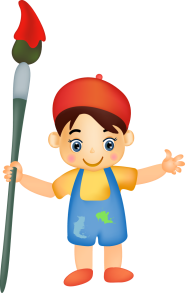 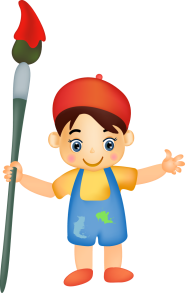 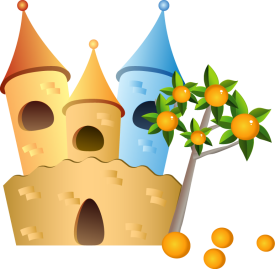 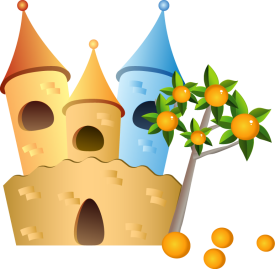 Bài 3: CÁC PHÉP TÍNH TRONG TẬP HỢP SỐ TỰ NHIÊN
3. Phép trừ và phép chia hết:
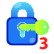 Nhóm bạn Lan dự định thực hiện một kế hoạch nhỏ với số tiền cần có là 200000 đồng. Hiện tại các bạn đang có 80000 đồng. Các bạn thực hiện gây quỹ thêm bằng cách thu lượm và bán giấy vụn, mỗi tháng được 20000 đồng 
a) Số tiền hiện tại các bạn còn thiếu là bao nhiêu?
b) Số tiền còn thiếu cần phải thực hiện gây quỹ trong mấy tháng?
Giải
Số tiền các bạn còn thiếu là:
         200 000 – 80 000 = 120 000 ( đồng)
Cần phải thực hiện gây quỹ trong:
         120 000 : 20 000 = 6  ( tháng)
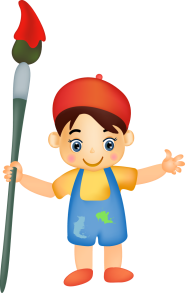 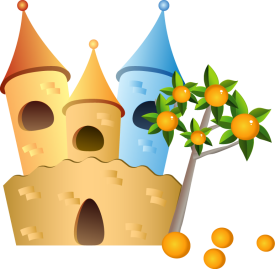 Bài 3: CÁC PHÉP TÍNH TRONG TẬP HỢP SỐ TỰ NHIÊN
3. Phép trừ và phép chia hết:
Ở Tiểu học ta đã biết cách tìm x :trong phép toán b + x = a; trong đó a, b, x là các số tự nhiên.
(                  )
-  Nếu có số tự nhiện x thỏa mãn b + x = a ta có :
a       -      b    =      x
(Số bị trừ)
(Số trừ)
(Hiệu)
- Nếu có số tự nhiên x thỏa mãn bx = a ta có :
a       :     b    =      x
( b khác 0 )
(Số bị chia)
(Số chia)
(Thương)
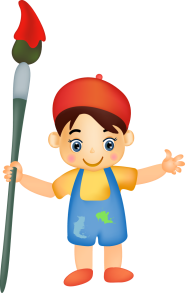 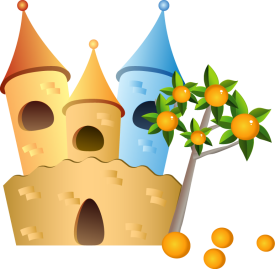 Bài 3: CÁC PHÉP TÍNH TRONG TẬP HỢP SỐ TỰ NHIÊN
3. Phép trừ và phép chia hết:
a       -      b    =      x
(                  )
(Số bị trừ)
(Số trừ)
(Hiệu)
a       :     b    =      x
( b khác 0 )
(Số chia)
(Thương)
(Số bị chia)
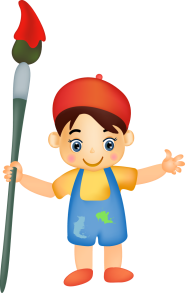 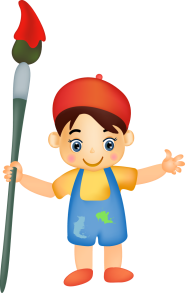 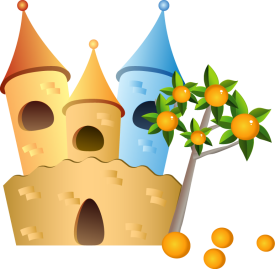 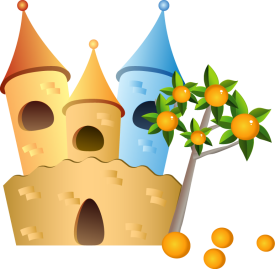 Bài 3: CÁC PHÉP TÍNH TRONG TẬP HỢP SỐ TỰ NHIÊN
3. Phép trừ và phép chia hết:
Vận dụng
Năm nay An 12 tuổi, Mẹ An 36 tuổi.
a) Hỏi bao nhiêu năm nữa thì số tuổi của An bằng số tuổi của mẹ năm nay?
b) Năm nay số tuổi của mẹ An gấp mấy lần số tuổi của An?
Giải
a)                      Ta có: 36 – 12 = 24 
Vậy 24 năm nữa thì số tuổi An bằng tuổi mẹ An năm nay.
b)                       Ta có: 36 : 12 = 3
Vậy năm nay số tuổi của mẹ An bằng 3 lần số tuổi của An.
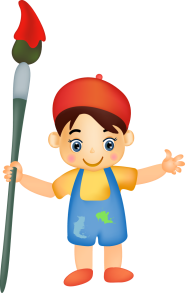 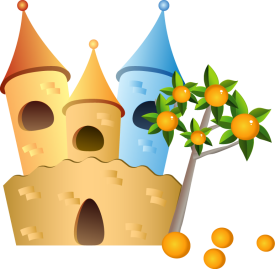 Bài 3: CÁC PHÉP TÍNH TRONG TẬP HỢP SỐ TỰ NHIÊN
3. Phép trừ và phép chia hết:
a       -      b    =      x
(Số bị trừ)
(Số trừ)
(Hiệu)
(                  )
a       :     b    =      x
( b khác 0 )
(Số chia)
(Thương)
(Số bị chia)
Vận dụng
Giải
a)                      Ta có: 36 – 12 = 24 
Vậy 24 năm nữa thì số tuổi An bằng tuổi mẹ An năm nay.
b)                       Ta có: 36 : 12 = 3
Vậy năm nay số tuổi của mẹ An bằng 3 lần số tuổi của An.
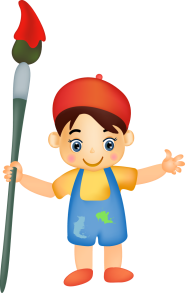 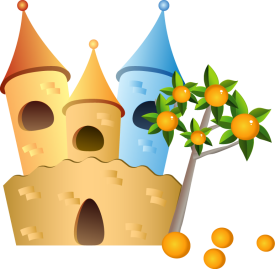 Bài 3: CÁC PHÉP TÍNH TRONG TẬP HỢP SỐ TỰ NHIÊN
3. Phép trừ và phép chia hết:
Thực hành 3
Có thể tính nhanh tích của một số với 9 hoặc 99 như sau:
67 . 9
= 67 . (10 – 1)
= 670 – 67
= 603
346 . 99
= 346 . (100 – 1)
= 34600 – 346
= 34254
Quy tắc tính nhanh tích của 1 số với 9 và với 99.
+ Để tính tích của một số với 9, ta thêm số 0 vào cuối số đó rồi trừ cho chính số đó.
+ Để tính tích của một số với 99, ta thêm 2 số 0 vào cuối số đó rồi trừ cho chính số đó.
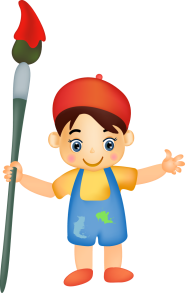 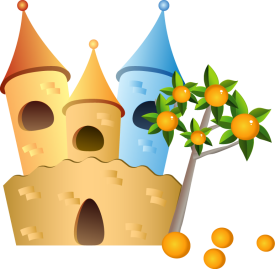 Bài 3: CÁC PHÉP TÍNH TRONG TẬP HỢP SỐ TỰ NHIÊN
3. Phép trừ và phép chia hết:
Thực hành 3
Có thể tính nhanh tích của một số với 9 hoặc 99 như sau:
67 . 9
= 603
= 67 . (10 – 1)
= 670 – 67
346 . 99
= 34254
= 346 . (100 – 1)
= 34600 – 346
Tính
a) 1234 . 9
= 12340 – 1234
                 = 11106
b) 1234 . 99
= 123400 – 1234
                 =  122166
* Chú ý: Phép nhân cũng có tính chất phân phối đối với phép trừ:
                          a. (b –c) = a.b – a.c ( b > c )
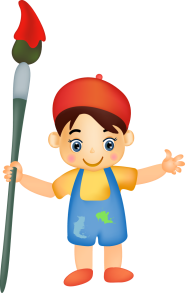 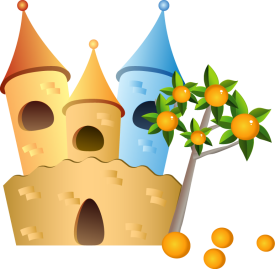 Bài 3: CÁC PHÉP TÍNH TRONG TẬP HỢP SỐ TỰ NHIÊN
3. Phép trừ và phép chia hết:
a       -      b    =      x
(Số bị trừ)
(Số trừ)
(Hiệu)
(                  )
a       :     b    =      x
( b khác 0 )
(Số chia)
(Thương)
(Số bị chia)
Vận dụng
Giải
a)                      Ta có: 36 – 12 = 24 
Vậy 24 năm nữa thì số tuổi An bằng tuổi mẹ An năm nay.
b)                       Ta có: 36 : 12 = 3
Vậy năm nay số tuổi của mẹ An bằng 3 lần số tuổi của An.
* Chú ý: Phép nhân cũng có tính chất phân phối đối với phép trừ:
                          a. (b –c) = a.b – a.c ( b > c )
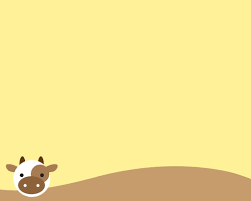 CHUỘT RERRY TÌM PHO MÁT
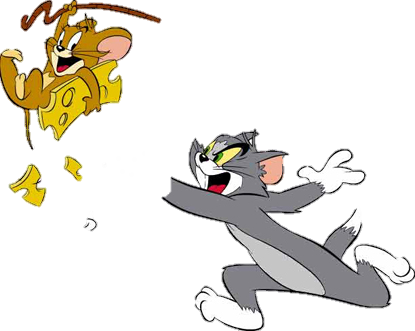 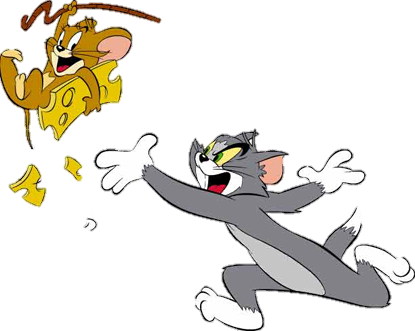 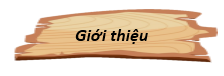 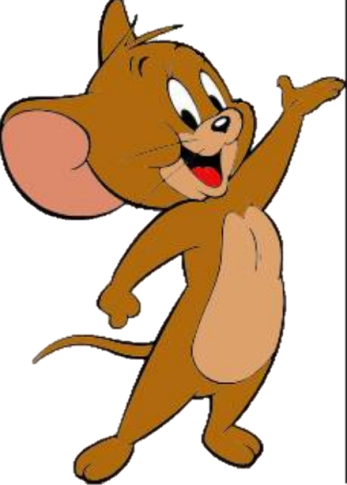 GIỚI THIỆU – LUẬT CHƠI
Có hai cánh cửa, một cánh cửa chứa miếng Pho Mát và một cánh cửa giấu Mèo Tom. Hãy giúp chuột Jerry lấy được miếng pho mát bằng cách đọc kỹ đề toán được đưa ra và lựa chọn cánh cửa phù hợp.
Thời gian suy nghĩ cho mỗi câu hỏi là 15 giây.
Câu 1
Câu 2
Câu 4
Câu 3
Exit
Câu 5
Câu 6
Câu 8
Câu 7
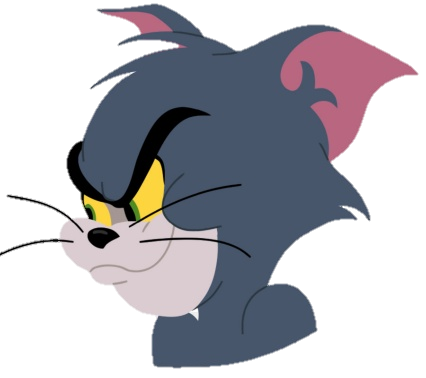 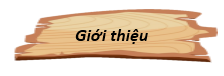 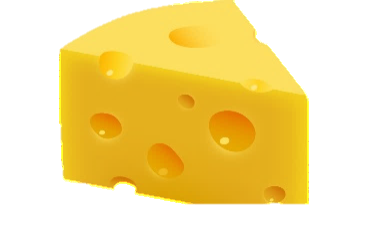 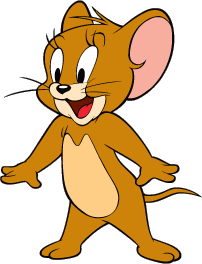 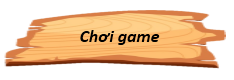 Home
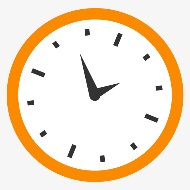 90
80
03
09
11
01
06
15
13
12
10
07
05
04
00
08
02
14
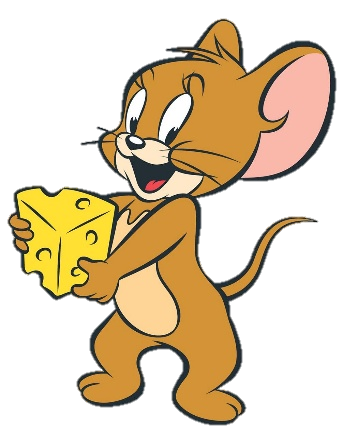 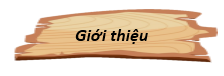 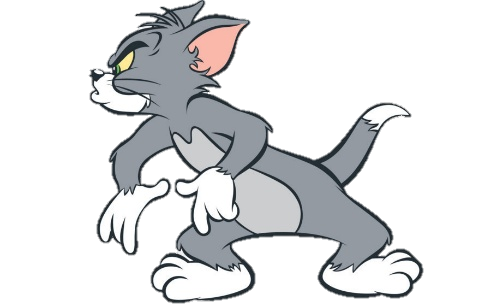 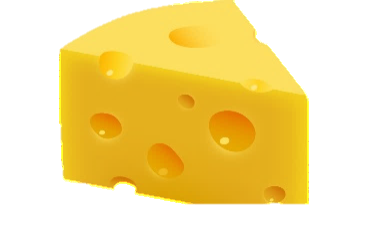 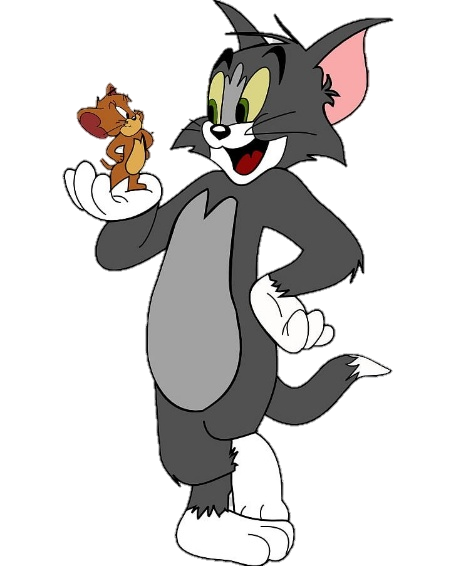 3 + 7 + 11 + 19 + 23 + 27 =?
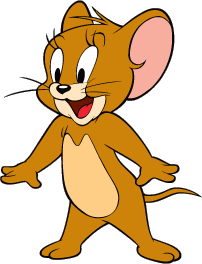 = (3 + 27) + (11 + 19) + (23 + 7)
= 30 + 30 + 30
= 3. 30  = 90
Home
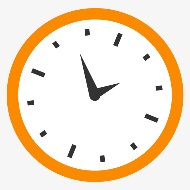 82000 đồng
74000 đồng
03
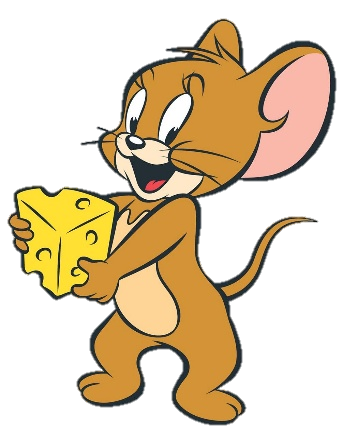 09
11
01
06
15
13
12
10
07
05
04
00
08
02
14
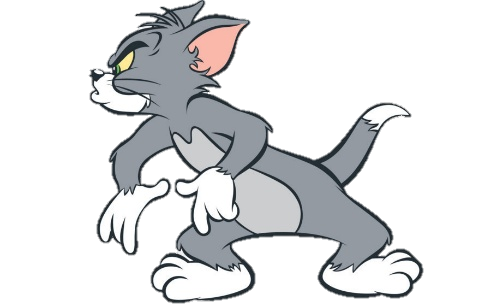 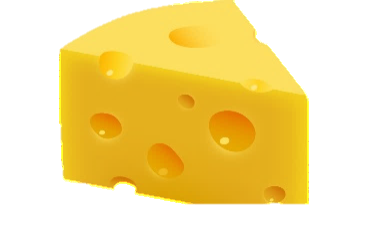 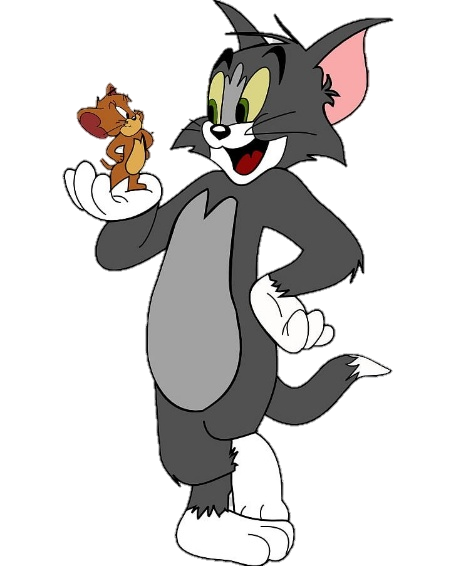 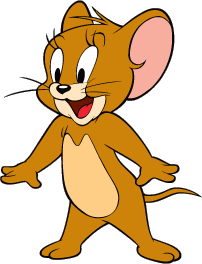 Bình được mẹ mua cho 9 quyển vở, 5 cái bút bi. Giá mỗi quyển vở là 6000 đồng, giá mỗi các bút bi là 4000 đồng. Mẹ Bình đã mua hết bao nhiêu tiền?
Số tiền Mẹ Bình để mua hết các món đồ trên là:
9 . 6 000 + 5 . 4 000 = 74 000 ( đồng)
			Đáp số : 74 000 (đồng)
Home
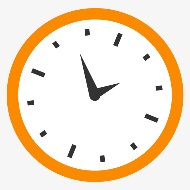 ĐÚNG
SAI
03
09
11
01
06
15
13
12
10
07
05
04
00
08
02
14
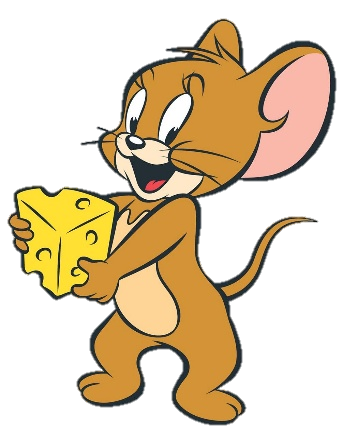 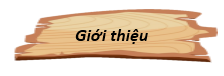 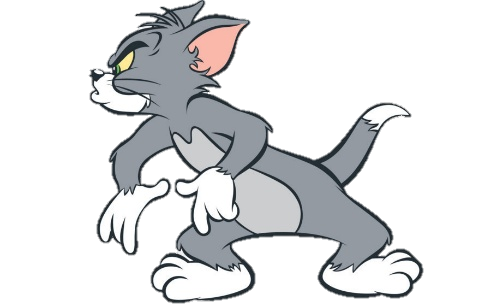 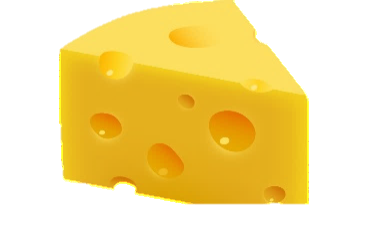 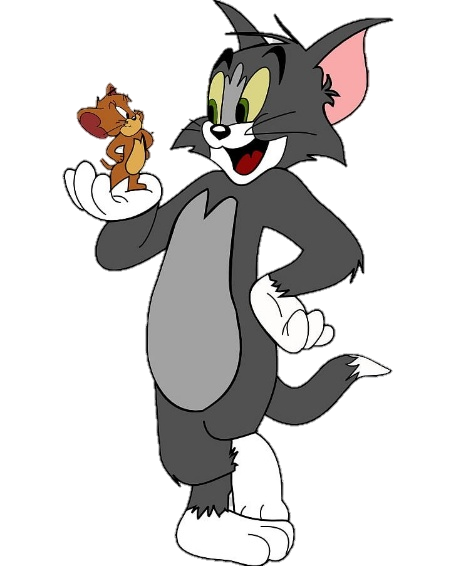 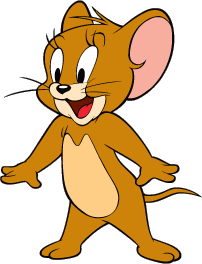 Cho phép tính: 2021 – 2000 = 21
Bạn An nói 2021 là số bị trừ, 2000 là số trừ, 21 là số bị trừ. Theo em bạn An nói đúng hay sai?
Home
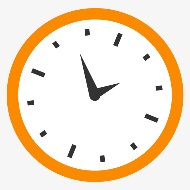 1200
1020
03
09
11
01
06
15
13
12
10
07
05
04
00
08
02
14
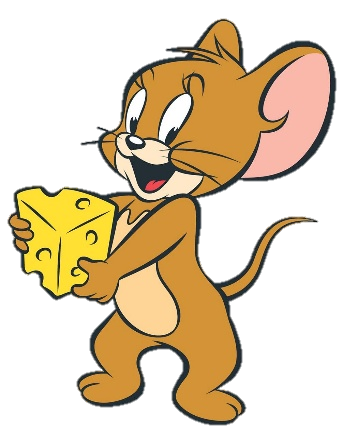 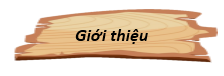 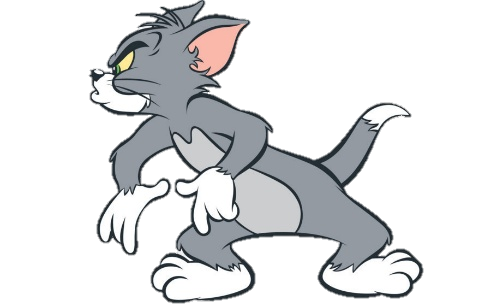 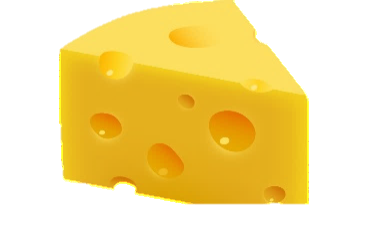 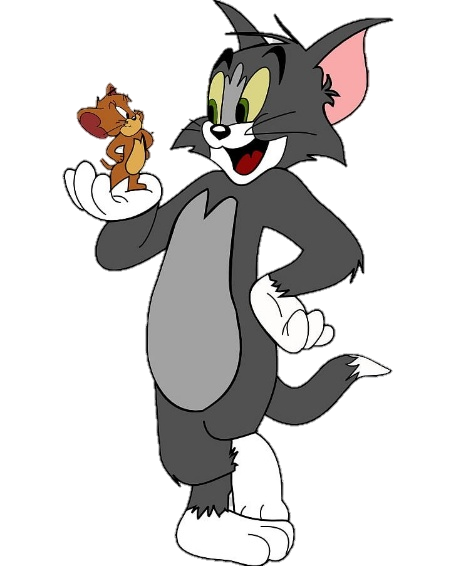 Tính nhẩm phép tính sau:
79.12 + 12 + 20.12
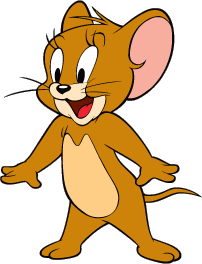 = 79 . 12 + 12 . 1  + 20 . 12
= (79 + 1 + 20 ). 12
= 100. 12
= 1200
Home
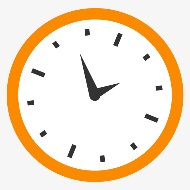 355
369
03
09
11
01
06
15
13
12
10
07
05
04
00
08
02
14
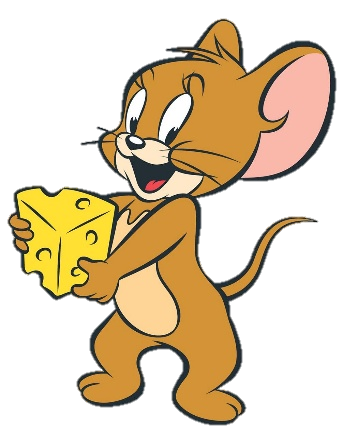 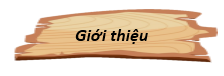 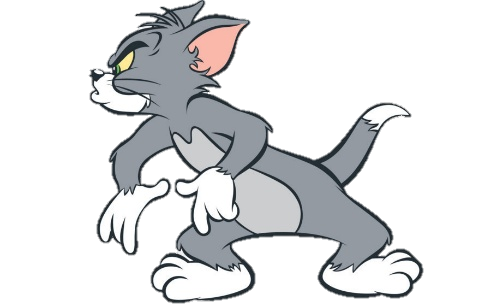 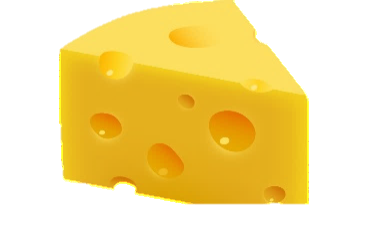 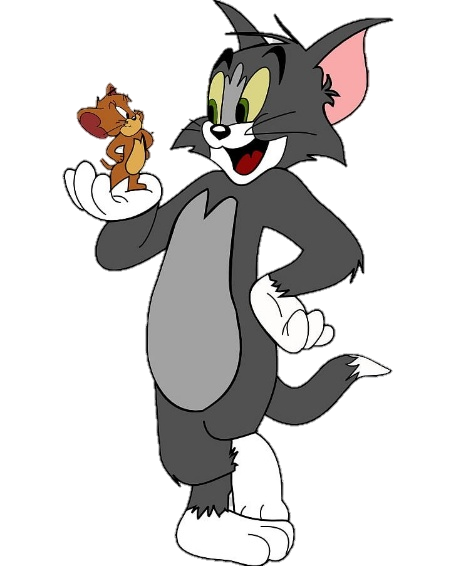 Tìm số tự nhiên x thỏa mãn:
7 + x = 362
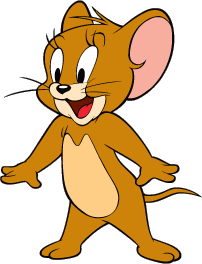 x = 362 - 7
x = 355
Vậy x = 355
Home
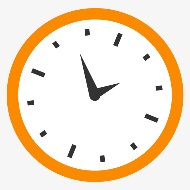 230
390
03
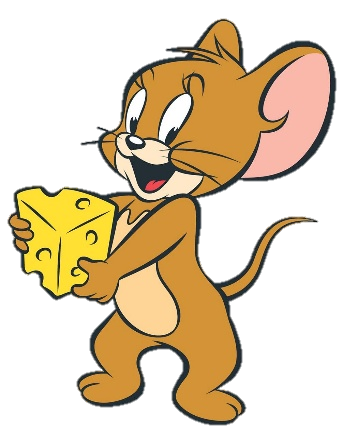 09
11
01
06
15
13
12
10
07
05
04
00
08
02
14
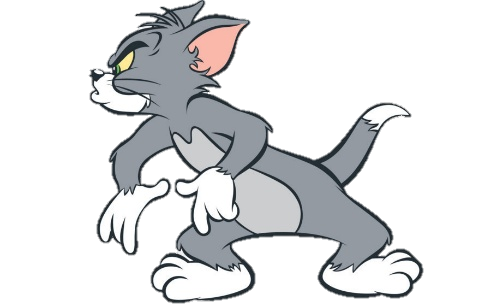 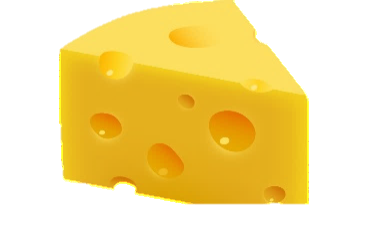 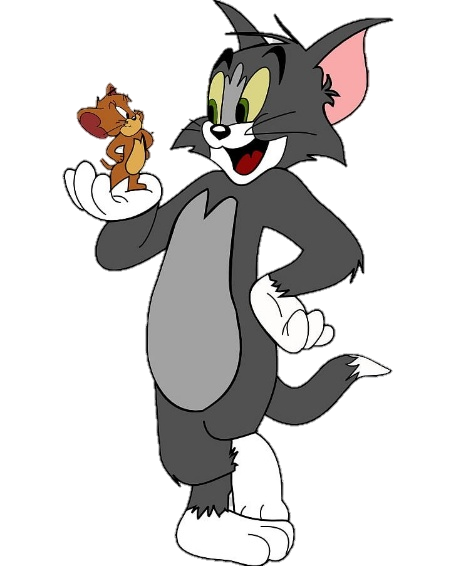 Tính nhẩm phép tính sau :
	5 . 13 . 2. 3
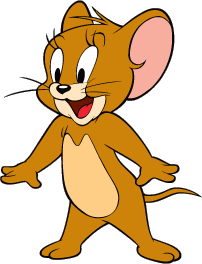 = (5 . 2 ). (13 . 3)
= 10 . 39
= 390
Home
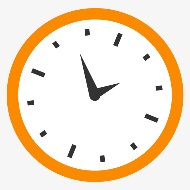 14
21
03
09
11
01
06
15
13
12
10
07
05
04
00
08
02
14
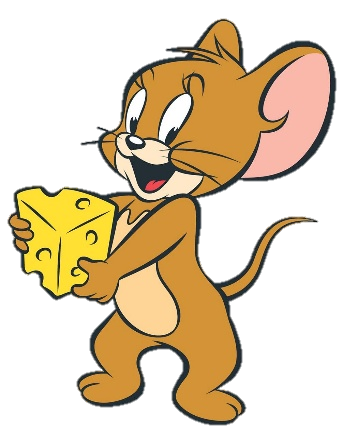 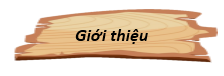 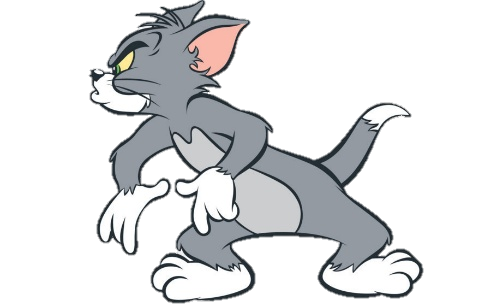 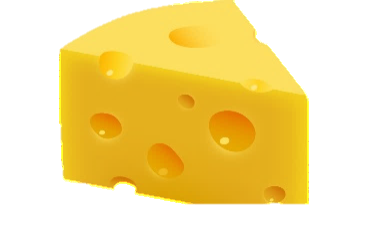 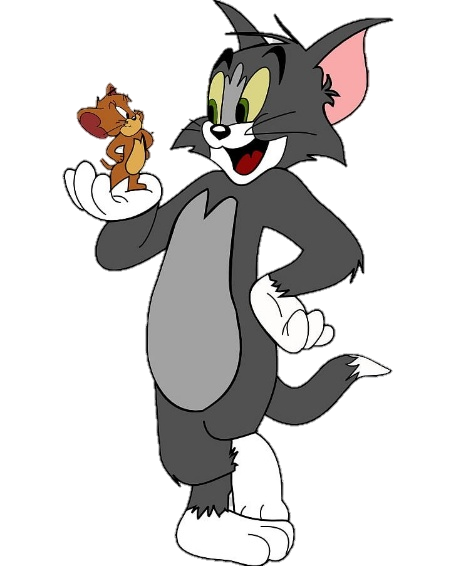 Tìm số tự nhiên x thỏa mãn: 
 56 : x  = 4
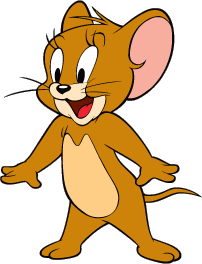 x  = 56 : 4
x  = 14
Vậy x  = 14
Home
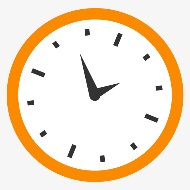 10
40
03
09
11
01
06
15
13
12
10
07
05
04
00
08
02
14
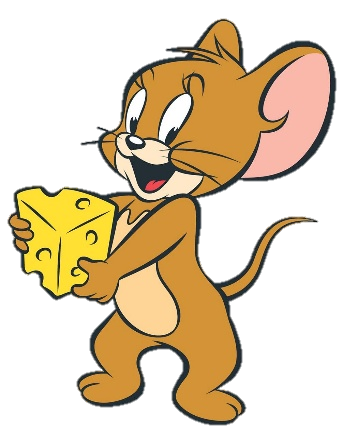 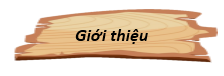 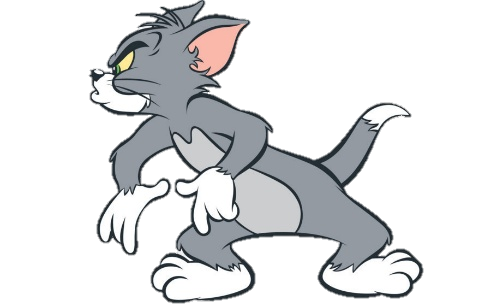 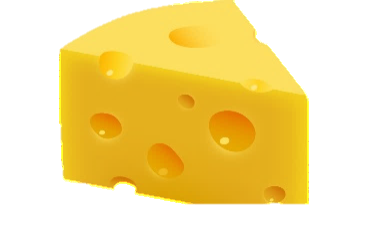 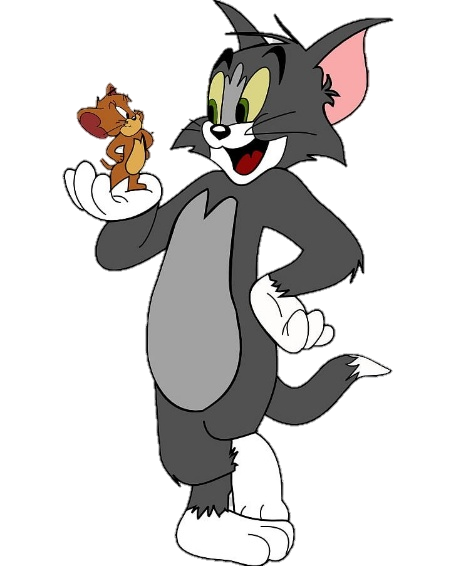 Tìm số tự nhiên x thỏa mãn:
25 – x = 15
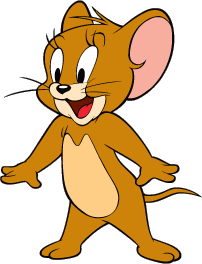 x = 25 – 15
x = 10
Vậy x = 10
Củng cố
Thực hiện được các phép tính cộng, trừ, nhân, chia trong tập hợp số tự nhiên.
Vận dụng được các tính chất phép toàn để tính toán một cách hợp lý
Vận dụng được các phép toán để giải quyết vấn đề thực tiễn
DẶN DÒ
Học thuộc bài và nắm chắc các phép tính trong tập
 hợp số tự nhiên
 Xem lại các bài tập đã giải.
 BTVN: 2; 1; 4 SGK / Trang 15
               1;2  SBT / Trang 12
HƯỚNG DẪN VỀ NHÀ
Bài 2. Bình được mẹ mua cho 9 quyển vở, 5 cái bút bi và 2 cục tẩy. Giá mỗi quyển vở là 4900 đồng; giá mỗi cái bút bi là 2900 đồng; giá mỗi cục tẩy là 5000 đồng. Mẹ Bình đã mua hết bao nhiêu tiền?
(Gợi ý: Tương tự bài toán thực hành 1- phần 1 của bài học.)
Bài 4. Biết rằng độ dài đường xích đạo khoảng 40.000km. Khoảng cách giữa thành phố Hà Nội và Thành phố Hồ Chí Mình khoảng 2000km. Độ dài đường xích đạo dài gấp mấy lần khoảng cách giữa hai thành phố trên?
(Gợi ý: Tương tự vận dụng- phần 3 của bài học.)
Bài 1. Tính một cách hợp lí (Bài 1/15/sgk)
a) 2021 + 2022 + 2023 + 2024 + 2025 + 2026 + 2027 + 2028 + 2029
= (2021 + 2029)+ (2022 + 2028)+ (2023 + 2027)+ ( 2024 + 2026) + 2025
= 4050 + 4050 + 4050 + 4050 + 2025
= 16200 + 2025
= 18225
b) 30 . 40 . 50 . 60
= (40 . 50) . ( 30 . 60 )
= 2000 . 1800
= 3600000
Bài 2. Tìm số tự nhiên x, biết:
Giải
a)
b)
Vậy x = 20736
Vậy x = 250
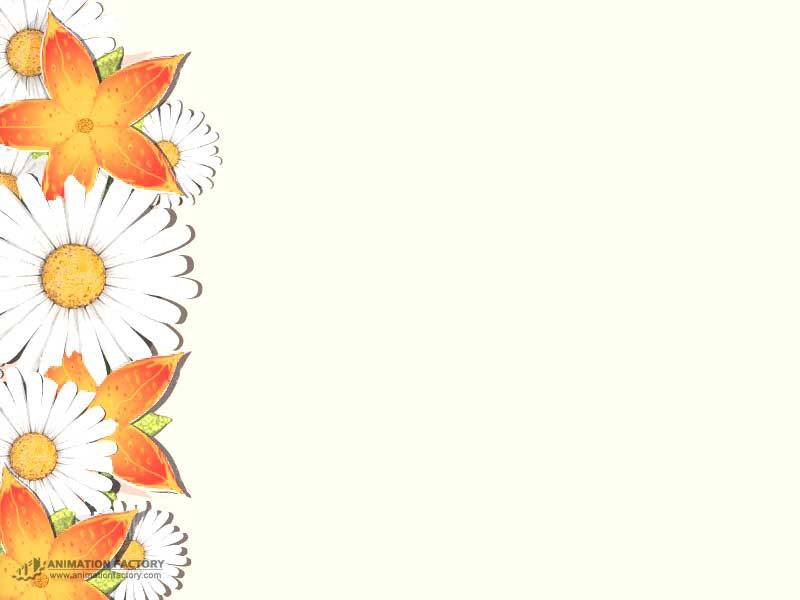 HẸN GẶP LẠI
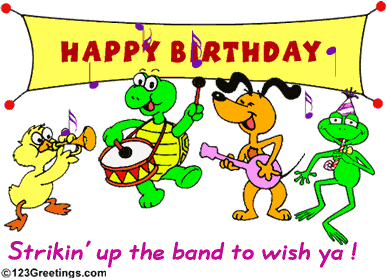